The impact of regulation and registration on the residential childcare workforce: comparing England and Wales
CASCADE, Cardiff University, Kings College London, Centre for Trials Research, Cardiff University
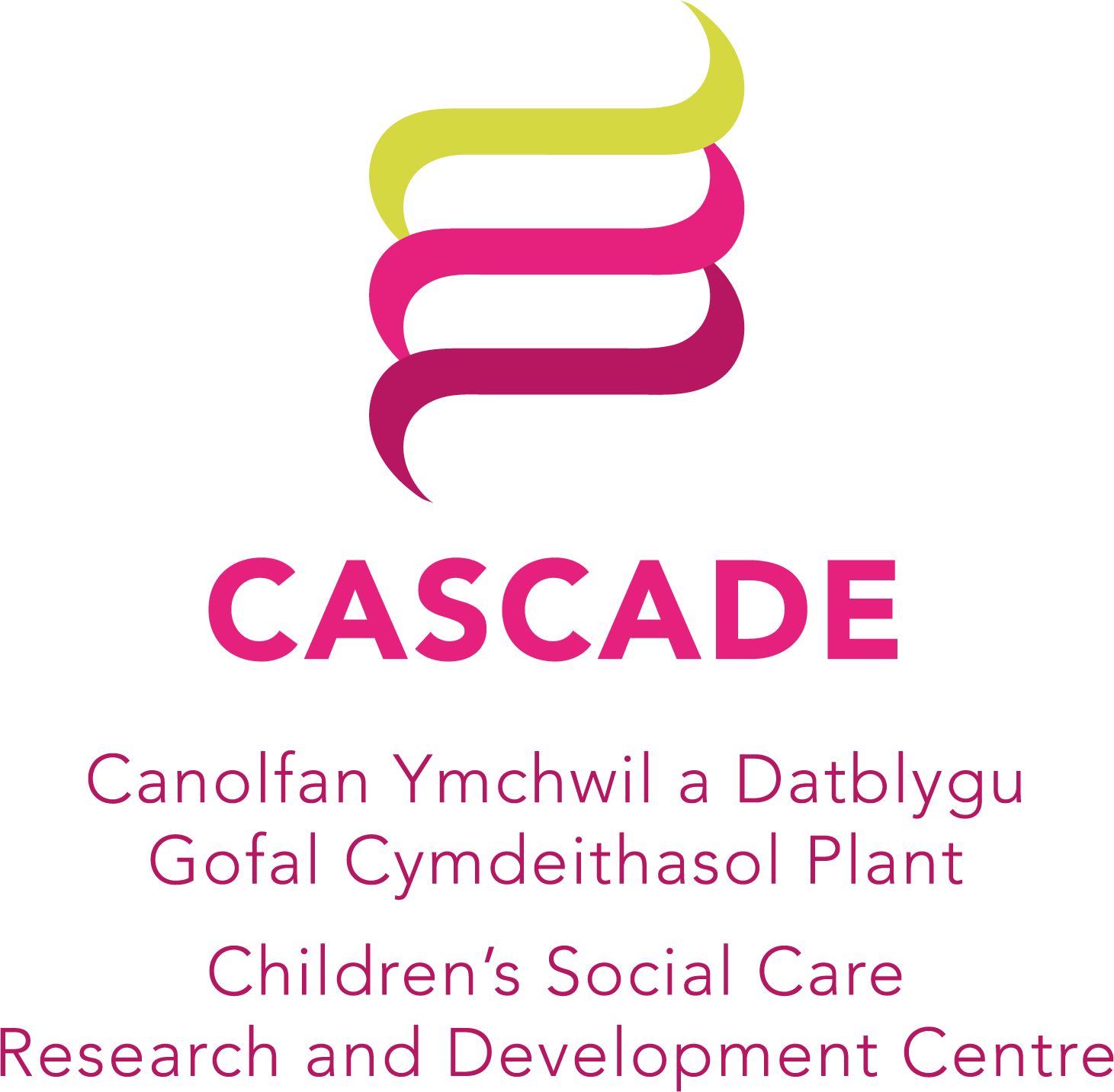 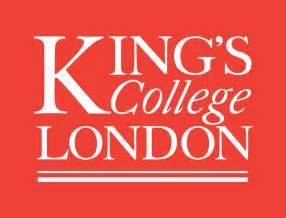 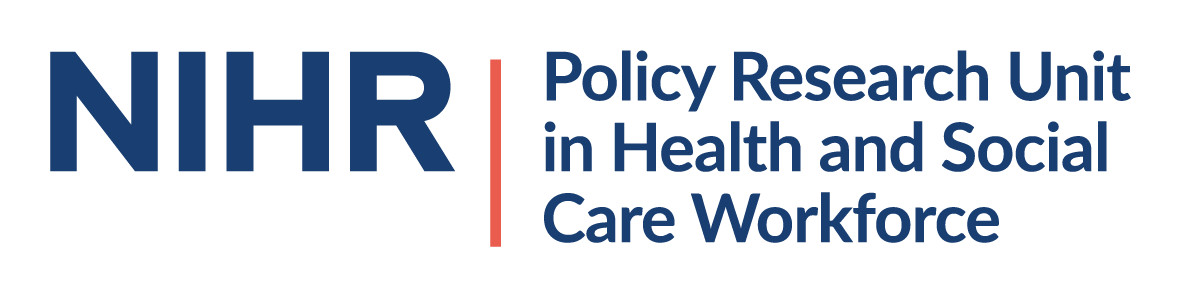 Background
Introduction of registration and regulation in Wales, Northern Ireland and Scotland – often driven by specific events ‘Lost in Care’ report on abuse in north Wales children’s homes

Debates around the introduction in England – MacAllister Review of Social Care, Interim Report of the Independent Inquiry into Child Sexual Abuse

Narey “guidance should be provided to employers on how they “can screen out those whose behaviour might fall short”
Background
No unified rationale for registration and regulation

Weeding out bad practice V registration as a mechanism for improving and developing the practice of all staff across the sector

Ideas of ‘protecting the public’, ‘maintaining public confidence’, ‘professionalisation of the workforce’ or ‘professional identity’

How do we understand it to work in the context of other regulatory measures e.g., inspection of settings
Registration and Regulation
Largely based on the model used in Health

Three main component parts

Initial registration

Re-registration, including requirements around CPD

Fitness to Practise processes where there are concerns regarding a registrant or their practice

Code of Practice and practice guidance
Wales and the other devolved nations
Voluntary since 2005. Compulsory since March 2008 (3067 registered in April 2022)
Since 1st April 2023, all new registrants must be registered within 6-months of being employed
Post registration training and learning – 45 hours over 3 years
Registration by qualification or by employer assessment – qualification with first period of registration (3 years) although under review (5-years in Scotland). Level 3 qualification (Diploma, QCF, NVQ)
All Wales Induction Framework
Social Care Code of Practice
Study outline
Funded by NIHR
Development of a logic model of registration
Survey of the workforce - understandings and experiences of registration and regulation
Interviews to explore early employment experiences in terms of induction, training, and preparation for working with vulnerable children and young people, and to consider these within the context of the differing regulatory frameworks operating in England and Wales.
Discussion 1
What do you think are the main aims of the registration of residential childcare workers? 
Do you think England should introduce registration of the residential childcare workforce?
What do you think would be the main overarching aims of doing so?
Discussion 2
What are the main activities associated with initial and ongoing registration?
Based on your understanding of registration, what do you think the key components or activities would be?
Discussion 3
How do you think these activities deliver the aims that you identified? 
Thinking back to the overall aims of staff registration that you outlined, how do think registration activities would deliver those aims?
Discussion 4
What factors do you think affect whether activities successfully deliver registrations aims?
If registration was introduced, do you think it would be effective? 
What would be the implications for you if it was introduced?
What do you think are the contextual or systemic factors that would impact on how effective registration was if introduced?
Support the study
We are looking to recruit participants in England and Wales who are entering the residential childcare workforce for the first time (ideally within 6-months of starting) to be interviewed about their experiences

Look out for a survey of all residential childcare workers in England and Wales – circulated by OFSTED and Social Care Wales